LOGO
FREE PPT TEMPLATE
Insert the Subtitle of Your Presentation
https://www.freeppt7.com
CONTENTS
PART 01
Add the title
Introduction
PART 02
Add the title
Background
PART 03
Add the title
 Thesis Description
PART 04
Add the title
Verification
PART 05
Add the title
The Summary
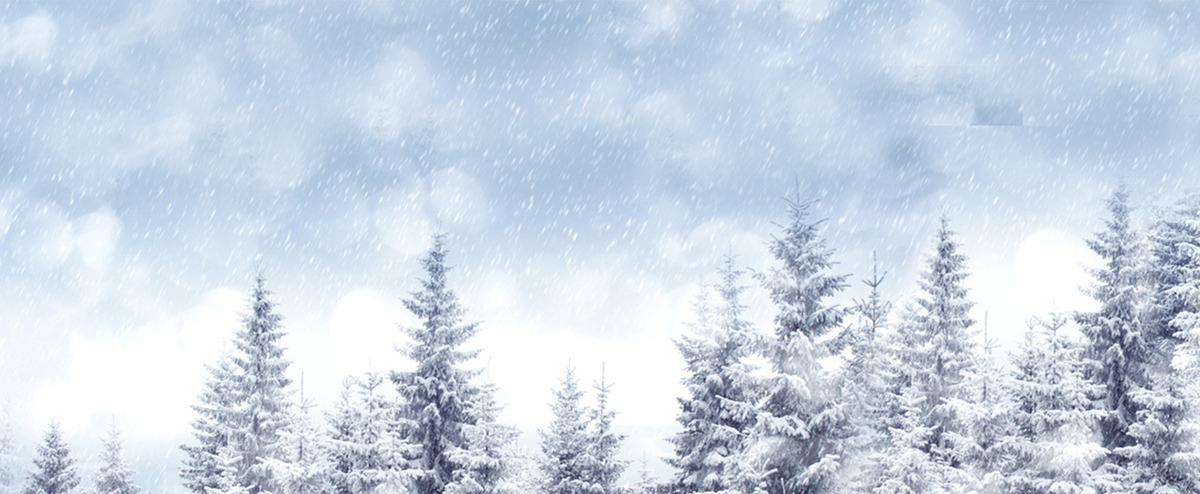 1
Add the title
Add the title
Add the title
Add the title
Add the title
Add the title
04
OVERVIEW ：Click here to add content, content to match the title, you can copy and paste directly, to select useful keyword entry.
SUMMARY ：Click here to add content, content to match the title, you can copy and paste directly, to select useful keyword entry. Click here to add content, content to match the title, you can copy and paste directly, to select useful keyword entry.
KEYWORD ：   Enter keywords      Enter keywords      Enter keywords
Add the title
05
Add title
Add the title
Click here to add content, content to match the title, you can copy and paste directly, to select useful keyword entry.
Add the title
Click here to add content, content to match the title, you can copy and paste directly, to select useful keyword entry.
Add the title
06
01
02
03
04
Add the title
Add the title
Click here to add content that matches the title.
Click here to add content that matches the title.
Tittle
Add the title
Add the title
Click here to add content that matches the title.
Click here to add content that matches the title.
Add title
Click here to add content, content to match the title, you can copy and paste directly, to select useful keyword entry.
Add the title
07
01
02
Add the title
Add the title
Click here to add content that matches the title.
Add the title
Click here to add content that matches the title.
Click here to add content that matches the title.
Add title
Click here to add content, content to match the title, you can copy and paste directly, to select useful keyword entry.
PPT模板 http://www.1ppt.com/moban/
Add the title
08
01
02
03
04
Add the title
Add the title
Click here to add content that matches the title.
Click here to add content that matches the title.
Add the title
Add the title
Click here to add content that matches the title.
Click here to add content that matches the title.
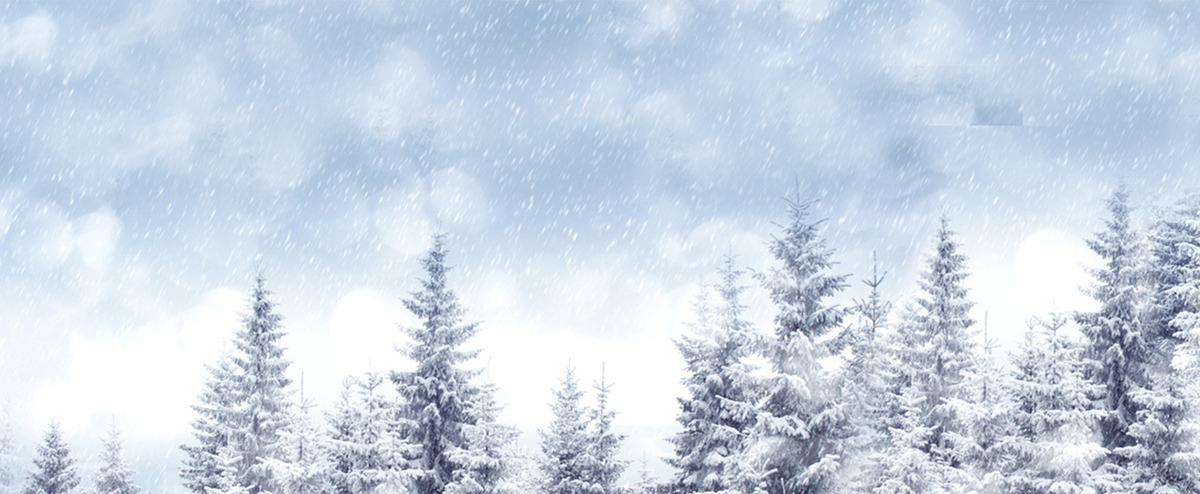 2
Add the title
Add the title
Add the title
Add the title
Add the title
Add the title
10
Add the title
Add title
Click here to add content, content to match the title, you can copy and paste directly, to select useful keyword entry.
Add title
Click here to add content, content to match the title, you can copy and paste directly, to select useful keyword entry.
Add the title
11
01
02
03
04
Add the title
Click here to add content that matches the title.
Add the title
Click here to add content that matches the title.
Add the title
Add the title
Click here to add content that matches the title.
Click here to add content that matches the title.
Add the title
Click here to add content that matches the title.
Add the title
12
Add title
Add title
Click here to add content that matches the title.
Click here to add content that matches the title.
Add title
Add title
Click here to add content that matches the title.
Click here to add content that matches the title.
Add the title
13
01
02
03
04
Tittle
Add the title
Click here to add content that matches the title.
Add the title
Click here to add content that matches the title.
Click here to add content that matches the title.
Add the title
Click here to add content that matches the title.
Add the title
Click here to add content that matches the title.
Add the title
14
80%
50%
20%
Add the title
Add the title
Add the title
Add title
Click here to add content, content to match the title, you can copy and paste directly, to select useful keyword entry.
Add the title
15
95%
45%
65%
Add the title
Add the title
Add the title
Click here to add content that matches the title.
Click here to add content that matches the title.
Click here to add content that matches the title.
Add title
Click here to add content, content to match the title, you can copy and paste directly, to select useful keyword entry.
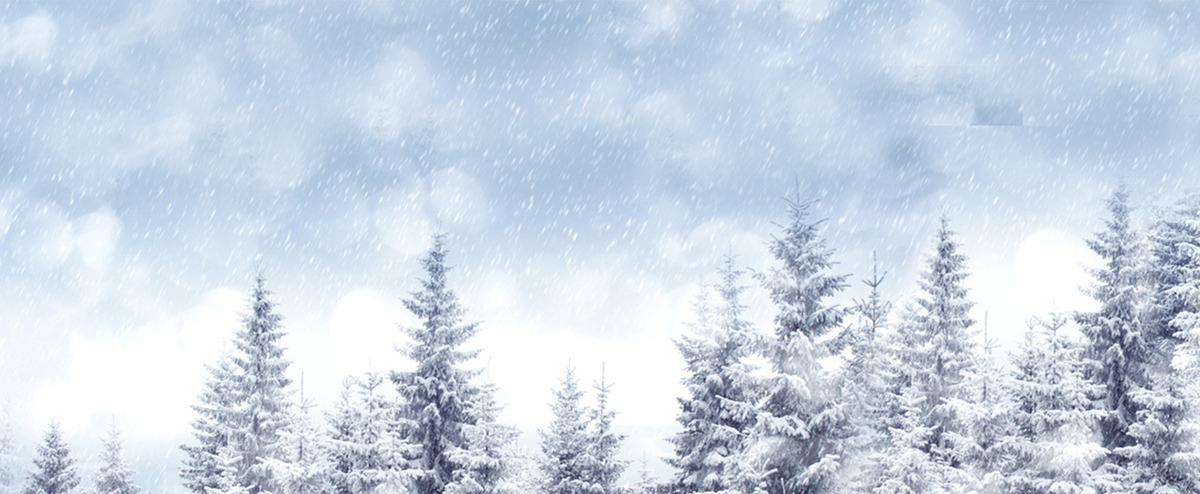 3
Add the title
Add the title
Add the title
Add the title
Add the title
Add the title
17
Add title
Click here to add content that matches the title.
Add title
Click here to add content that matches the title.
Add title
Click here to add content that matches the title.
Add title
Click here to add content that matches the title.
Add title
Click here to add content that matches the title.
Add the title
18
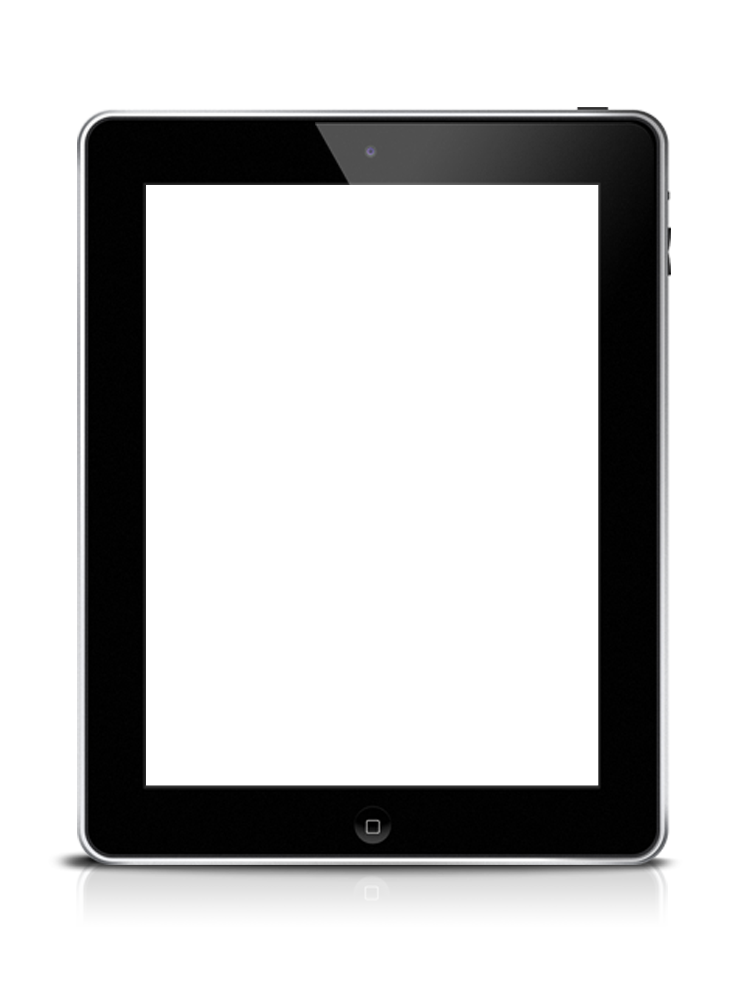 01
02
03
Add the title
Click here to add content that matches the title.
Add the title
Click here to add content that matches the title.
Add the title
Click here to add content that matches the title.
Add the title
19
Add title
01
Click here to add content that matches the title.
03
Add title
Click here to add content that matches the title.
04
Add title
02
Click here to add content that matches the title.
Add title
Click here to add content that matches the title.
Add the title
20
01
02
03
04
05
06
ADD
TITTLE
Add the title
Add the title
Add the title
Add the title
Add the title
Add the title
Add title
Click here to add content, content to match the title, you can copy and paste directly, to select useful keyword entry.
Add the title
21
Add the title
Click here to add content that matches the title.
Add the title
Click here to add content that matches the title.
01
02
03
04
05
06
07
Add the title
Click here to add content that matches the title.
Add the title
Click here to add content that matches the title.
Add the title
Click here to add content that matches the title.
Add the title
Click here to add content that matches the title.
Add the title
Click here to add content that matches the title.
Add the title
22
01
02
03
04
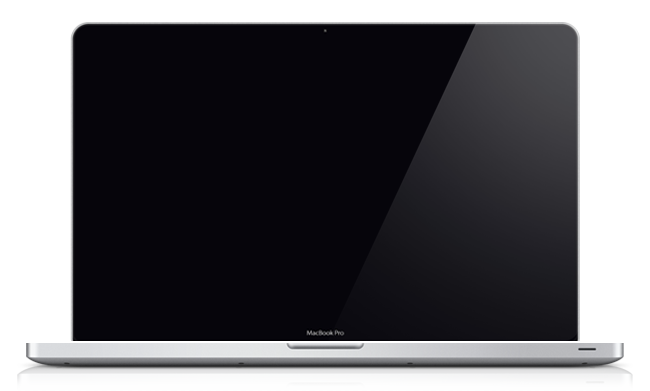 Add the title
Click here to add content that matches the title.
Add the title
Click here to add content that matches the title.
Add the title
Click here to add content that matches the title.
Add the title
Click here to add content that matches the title.
Add the title
23
01
02
03
04
05
06
Add the title
Add the title
Click here to add content that matches the title.
Click here to add content that matches the title.
Add the title
Add the title
Click here to add content that matches the title.
Click here to add content that matches the title.
Add the title
Add the title
Add the title
Click here to add content that matches the title.
Click here to add content that matches the title.
Add the title
24
01
02
03
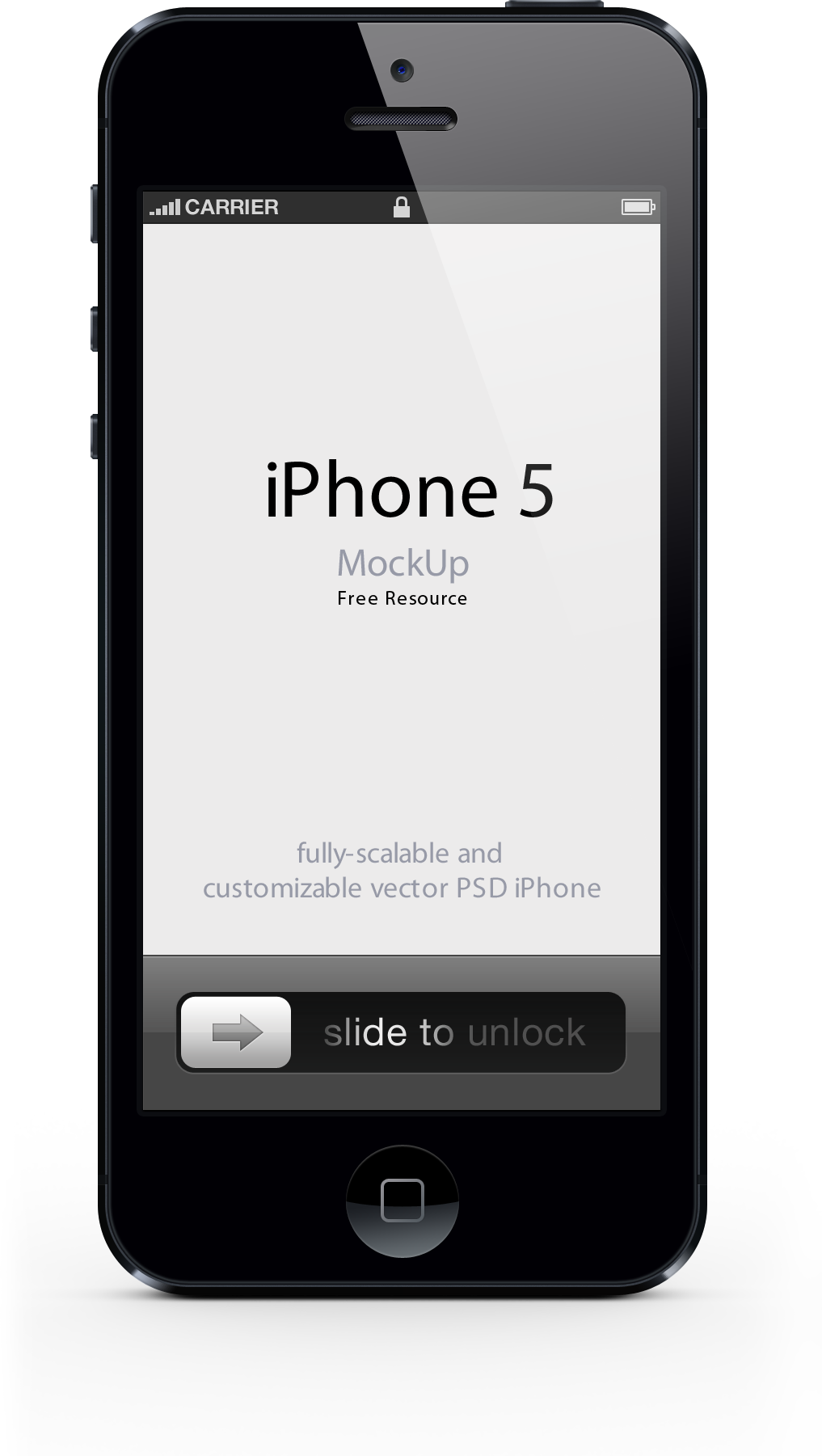 Add the title
Click here to add content that matches the title.
Add the title
Click here to add content that matches the title.
Add the title
Click here to add content that matches the title.
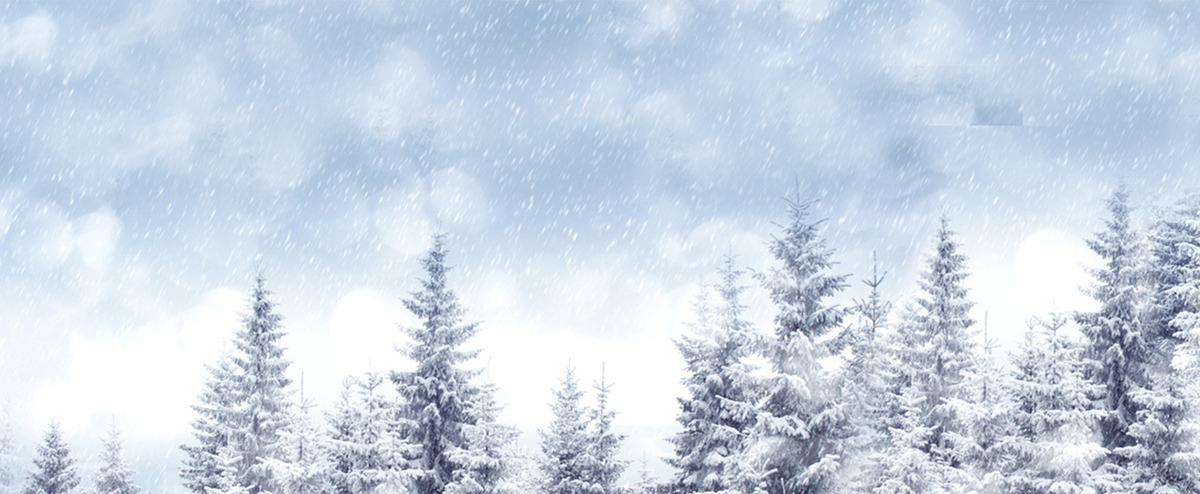 4
Add the title
Add the title
Add the title
Add the title
Add the title
Add the title
26
Add the title
Add the title
Click here to add content that matches the title.
Click here to add content that matches the title.
Add the title
Add the title
Add the title
Click here to add content, content to match the title, you can copy and paste directly, to select useful keyword entry.
Add the title
27
Click here to add content that matches the title.
Click here to add content that matches the title.
Click here to add content that matches the title.
Click here to add content that matches the title.
Click here to add content that matches the title.
Add the title
28
Add the title
Add the title
Click here to add content that matches the title.
Click here to add content that matches the title.
50%
60%
Add the title
Click here to add content that matches the title.
90%
Add the title
29
Add the title
Add the title
Add the title
Add the title
Add the title
Add the title
Click here to add content that matches the title.
Click here to add content that matches the title.
Click here to add content that matches the title.
Add the title
Add the title
Add the title
Click here to add content that matches the title.
Click here to add content that matches the title.
Click here to add content that matches the title.
Add the title
30
01
02
03
04
Add the title
Add the title
Add the title
Add the title
Click here to add content that matches the title.
Click here to add content that matches the title.
Click here to add content that matches the title.
Click here to add content that matches the title.
Add the title
31
04
03
02
01
Add the title
Click here to add content that matches the title.
Add the title
Add the title
Click here to add content that matches the title.
Click here to add content that matches the title.
Add the title
Click here to add content that matches the title.
Add the title
32
01
02
03
Add the title
Click here to add content that matches the title.
Add title
Add the title
Click here to add content that matches the title.
Click here to add content that matches the title.
Add the title
Click here to add content that matches the title.
Add title
Click here to add content, content to match the title, you can copy and paste directly, to select useful keyword entry.
Add the title
33
01
02
03
04
Add the title
Click here to add content that matches the title.
Add the title
Click here to add content that matches the title.
Add the title
Click here to add content that matches the title.
Add the title
Click here to add content that matches the title.
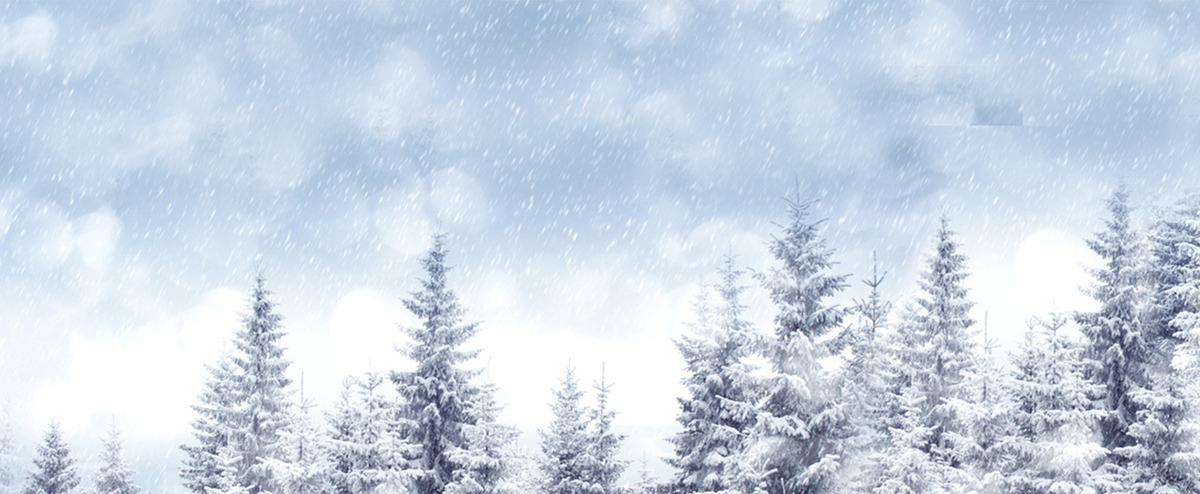 5
Add the title
Add the title
Add the title
Add the title
Add the title
Add the title
35
01
02
03
Add the title
Add the title
Add the title
Add the title
Click here to add content that matches the title.
Add the title
Add the title
Click here to add content that matches the title.
Click here to add content that matches the title.
Add title
Click here to add content, content to match the title, you can copy and paste directly, to select useful keyword entry.
Add the title
36
A
Click here to add content that matches the title.
B
Click here to add content that matches the title.
C
Click here to add content that matches the title.
Add the title
37
Add the title
Add the title
Add the title
Add the title
Click here to add content that matches the title.
Click here to add content that matches the title.
Click here to add content that matches the title.
Click here to add content that matches the title.
Add title
Click here to add content, content to match the title, you can copy and paste directly, to select useful keyword entry.
Add the title
38
Tittle
Add the title
Add the title
Click here to add content that matches the title.
Click here to add content that matches the title.
Add the title
Add the title
Click here to add content that matches the title.
Click here to add content that matches the title.
Add the title
39
Add the title
Click here to add content, content to match the title, you can copy and paste directly, to select useful keyword entry.
Click here to add content, content to match the title, you can copy and paste directly, to select useful keyword entry.
LOGO
THANK YOU FOR YOUR GUIDANCE.
https://www.freeppt7.com
Please follow us for more information:
https://www.jpppt.com/ 
www.freeppt7.com
Pics: www.Pixabay.com
If you liked the presentation and want to thank, you can follow me on social networks 
https://www.instagram.com/slidesfree/ 

https://www.facebook.com/freeppt7/

https://www.facebook.com/groups/best.PowerPoint.templates

https://www.youtube.com/channel/UCdDW77rhEfG4hzWmlBBnfTQ

https://twitter.com/freeppt7_com
Fully Editable Icon Sets: A
Fully Editable Icon Sets: B
Fully Editable Icon Sets: C